Calypso
Originally the national dance of Trinidad and Tobago, calypso is particularly associated with carnival. It has:
4/4 time with syncopation
acoustic and bass guitar or band with trumpets, saxophones, electric guitars, drum kit and Latin percussion
often uses three-beat rhythms with two long beats followed by a short beat
often uses call and response
simple harmony
verse and chorus songs
topical, witty lyrics - often satirical
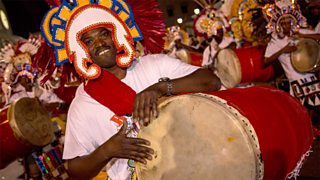 https://www.bbc.co.uk/bitesize/guides/ztp49j6/revision/4
Calypso rhythm and example of a Steel Pan Band
https://www.youtube.com/watch?v=nukGahH5d5o
Calypso Jump
https://www.youtube.com/watch?v=JxASU3P1_7o
Dayo
Reggae

What are the general style indicators of Reggae music?

The bass guitar and drums are brought to the foreground of the music
Guitar and keyboards set back in the mix (usually the roles of these instruments are the other way around, the bass and drums set back in the mix)
Slowish tempo with a laid-back feel
Bass guitar plays melodic lines and is prominent in the song
The drums and bass set up a particular groove avoiding the first beat of the bar
Bass guitar plays short line of melody or short phrases
Then guitar mostly plays chords on the offbeat, beats 2 and 4
Keyboard and organ also play on the offbeat but add extra melodies too
Sometimes there is a horn section that would be made up of sax, trumpet and trombone
Often female backing vocals
The lyrics often talk about Rastafarian beliefs
The lyrics often have a political message
Reggae
https://www.youtube.com/watch?v=Fkusy4ylhiY
Under the Sea
https://www.youtube.com/watch?v=MrHxhQPOO2c
I can see clearly now